استخراج مقاله پژوهشي از پايان‌نامه
دكتر مهدي عليپور حافظي
استاديار پژوهشگاه علوم و فناوري اطلاعات ايران
دکتر داریوش مطلبی
استادیار دانشگاه آزاد اسلامی، واحد شهر ری
محورها
مقاله چیست؟
شرایط مقاله نویسی
انواع مقاله
سطح نگارش و اهداف مقاله
فرآيند پژوهش
پژوهش در قالب پايان‌نامه و اجزاي آن
تفاوتها و شباهتهاي گزارش پژوهش (پايان نامه) با مقاله
سوالهايي كه قبل از استخراج مقاله از پژوهش ، بايد جواب داده شوند
مقاله پژوهشي و ساختار آن
كار عملي: استخراج يك مقاله از يك پايان نامه
فرآيند انتشار يافته‌ها
بحث و نظر
مقاله چیست؟
دائرة المعارف بريتانيكا در تعریف مقاله نوشته است: انشايى است كه حجمى متوسّط دارد و در باره موضوعى معيّن بحث مى كند.

نويسنده بايد حدود موضوع را رعايت كند و با رسايى و روشنى آن را توضيح دهد. 

در بيان كوتاه، مقاله نوشته اى است كه درباره موضوعى خاص با حجمى متوسّط نوشته مى شود.مقاله معمولا در روزنامه، گاهنامه، مجله، نشریه و گاه در كتاب جاى مى گيرد.
مقاله علمی چیست؟
مقاله علمي معمولاً در نتيجه پژوهش منطقي، ژرف و متمركز نظري، عملي يا مختلط، به كوشش يك يا چند نفر در يك موضوع تازه و با رويكردي جديد با جهت دستيابي به نتايجي تازه، تهيه و منتشر مي‏گردد (اعتماد و همكاران، 1381، ص2)

مقاله تحقیقی نوشته ای است که محقق، در آن، جریان و حاصل تحقیق خود را بیان می کند و لازمه اش آن است که حامل پیام یا نظر و دعوی و یا دست کم بیان تازه ای از آنها باشد. در چنین مقاله ای، سهم محقق باید مشخص و معلوم گردد (سمیعی، 1387 نقل در منصوریان، 1391).
مقاله چيست؟
What is a scientific article?
A scientific article is written by scientists for a scholarly audience. A peer-reviewed journal article means that the article's scientific quality has been checked by other scientists before publication. (http://www.bibliotek.hv.se/en/search/journals/what-is-a-scientific-article)

What is a scientific article?
A scientific article presents research results and is written by researchers and aimed at an academic readership. The article must have been reviewed by experts within the same subject area before publication.(http://lnu.se/the-university-library/search-and-writing-help-/scientific-articles?l=en)
پیش نیازها و مهارت های مقاله نویسى
احاطه به موضوع مقاله؛
 صداقت و حسن نیّت (که شرط نوشتن است)؛
دسترسی به منابع اطلاعاتی و جستجوی بهینه اطلاعات مرتبط با موضوع مقاله؛
در نظر گرفتن مصلحت هاى جامعه، و نه منافع فرد یا گروه خاص؛
گشودن گرهى از گره هاى علمى، اجتماعى، و ... از طریق گزینش موضوعاتى که طرح آن ها در جامعه دردى را دوا مى کند؛
 توانایی نگارش و داشتن تمرین کافی برای نوشتن؛
آشنایی با شیوه استفاده از منابع و استناد درست به منابع علمی؛
آشنایی با ساختار نوشته های علمی؛
آشنایی با شیوه نگارش مناسب و ساده، در عین علمی نویسی.
انواع‌ مقاله‌
مقالات‌ را از چند ديدگاه‌ مي‌توان‌ دسته‌بندي‌ كرد. يكي‌ از اين‌ دسته‌بندي‌ها مي‌تواند بر اساس‌ محتواي‌ اطلاعات‌ مقاله‌ باشد كه‌ از اين‌ منظر مقالات‌ به‌ چهار نوع‌ تحقيقي‌، تحليلي‌، مروري‌ و گردآوري‌ تقسيم‌ مي‌شوند: 
1. مقالة‌ تحقيقي‌ (پژوهشي‌): برگرفته‌ از تحقيقي‌ است‌ كه‌ به‌تازگي‌ پايان‌ يافته‌ است‌ و چون‌ متكي‌ بر يافته‌هاي‌ تحقيقاتي‌ است‌، گزارش‌ تحقيق‌ نيز به‌ آن‌ گفته‌ مي‌شود. 
2. مقالة‌ تحليلي‌: اين‌ نوع‌ مقاله‌ كه‌ به‌ نام‌ مقاله‌ نظري‌ نيز شناخته‌ مي‌شود، مقاله‌اي‌ است‌ كه‌ مؤلف‌ با استفاده‌ از منابع‌ پژوهشي‌ پيشين‌، نظرية‌ خاصي‌ را در حوزة‌ كار خود مطرح‌ مي‌نمايد. در اين‌ نوع‌ مقاله‌ نويسنده‌ ممكن‌ است‌ نظريه‌هاي‌ قبلي‌ را گسترش‌ دهد، آنها را با استفاده‌ از شواهد استحكام‌ بخشد، آنها را به‌شكل‌ ديگري‌ بيان‌ كند يا آنها را مورد تأمل‌ و ترديد قرار دهد.
انواع‌ مقاله‌
3. مقالة‌ مروري‌: اين‌ مقاله‌ به‌ تحليل‌ كلان‌ و ارزيابي‌ انتقادي‌ نوشته‌هايي‌ مي‌پردازد كه‌ قبلاً منتشر شده‌ است‌. مؤلف‌ مقاله‌ مروري‌ از طريق‌ مقوله‌بندي‌، يكپارچه‌سازي‌، و ارزشيابي‌ متون‌ منتشر شدة‌ پيشين‌، سير پيشرفت‌ پژوهش‌هاي‌ جاري‌ را در جهت‌ روشن‌ ساختن‌ مسئله‌اي‌ مشخص‌ دنبال‌ مي‌كند.
4. مقاله‌ گردآوري‌: اين‌ نوع‌ مقاله‌ صرفاً به‌ گردآوري‌ و انعكاس‌ نقطه‌نظرهاي‌ مختلف‌ مندرج‌ در نوشته‌هاي‌ مرتبط‌ با موضوعي‌ خاص‌ مي‌پردازد و در واقع‌ كار تازه‌اي‌ را عرضه‌ نمي‌كند. تفاوت‌ آن‌ با مقاله‌ تحليلي‌ اين‌ است‌ كه‌ به‌ ارائه‌ نظريه‌ جديدي‌ منتهي‌ نمي‌شود و نيز با مقاله‌ مروري‌ اين‌ تفاوت‌ را دارد كه‌ الزاماً به‌ سنجش‌ و ارزيابي‌ كليه‌ آثار قبلي‌ نمي‌پردازد.

البته‌ علاوه‌ بر 4 مورد ذكر شده‌، گونه‌هاي‌ ديگري‌ از نوشته‌هاي‌ مجلات‌ وجود دارند كه‌ از فراواني‌ كمتري‌ برخوردارند؛ نظير ياداشت‌هاي‌ انتقادي‌، نقد و بررسي‌، گزارش‌ كوتاه‌ و... كه‌ براي‌ پرهيز از اطاله‌ كلام‌ از توضيح‌ آنها خودداري‌ مي‌شود
سطح نگارش  و اهداف نوشتن مقاله علمی
سطح نگارش مقاله باید دقیقاً با نیاز و فهم مخاطب هماهنگ گردد. مثلا اگر مقاله اى اقتصادى براى مخاطبان عام نوشته مى شود، هرگز نباید سرشار از اصطلاحات ویژه اقتصادى باشد. حتّى اگر نویسنده ناگزیر از طرح مباحث تحقیقى و فنّى در چنین مقاله اى است، باید آن ها را خالی از هر گونه تعبیر ویژه و خاص مطرح کند و زبان ـ و نه مطالب ـ را به سطح فهم مخاطبان خویش نزول دهد.

تهيه گزارش از نتايج مطالعات و پژوهش‏هاي انجام شده، يكي از مهم‏ترين مراحل پژوهشگري به شمار مي‏رود؛ زيرا اگر پژوهشگر نتواند دستاوردهاي علمي خود را در اختيار ساير محققان قرار دهد، پژوهش او هر اندازه هم كه مهم باشد، به پيشرفت علم كمكي نخواهد كرد؛ رشد و گسترش هر عملي از طريق ارائه و به هم پيوستن دانشِ فراهم آمده از سوي فرد فرد انديشمندان آن علم تحقق مي‏يابد.
فرآيند پژوهش
پژوهش در قالب پايان‌نامه و اجزاي آن
پژوهش در قالب پايان‌نامه و اجزاي آن
اجزاي پايان‎‌نامه (جهت يادآوري)
فصل 1. معرفي پژوهش
فصل 2. مباني نظري و پيشينه پژوهش
فصل 3. روش‌شناسي پژوهش
فصل 4. يافته‌هاي پژوهش
فصل 5. بحث و نتيجه‌گيري
شباهت ها و تفاوت های گزارش پژوهش و مقاله آن
از نظر حجم

از نظر محتوا

از نظر شکل ارائه و ساختار

از نظر نوع نگارش

و...
سوالهايي كه قبل از استخراج مقاله از پژوهش ، بايد جواب داده شوند:
آيا عنوان مقاله بايد با عنوان پژوهش يكسان باشد؟

آيا ساختار پژوهش بايد در مقاله حفظ شود؟

آيا همه داده هاي پژوهش در يك مقاله بيايد؟

چه قسمت هايي را مي توان در مقاله نسبت به پژوهش تغيير داد؟

مقاله براي انتشار به كدام نشريه ارسال خواهد شد؟

و...
مقاله پژوهشي و ساختار آن
عنوان
نويسنده يا نويسندگان
چکیده و کلیدواژه ها
مقدمه و بيان مسئله
ادبیات و پيشينه پژوهش
روش‌شناسي پژوهش
توصيف و تحليل يافته‌ها
بحث و نتيجه گيري
پيشنهادهاي پژوهش
فهرست منابع
مقاله پژوهشي و ساختار آن
عنوان
كوتاه (حداكثر تا 12 كلمه) و گويا باشد.
متناسب با موضوع مقاله باشد
جامع و مانع باشد
توصيفي، اخباري يا پرسشي باشد

Jamali, Hamid R.; Nikzad, Mahsa (2011). Article title type and its relation with the number of downloads and citations. Scientometrics, 88(2): 653-661
مقاله پژوهشي و ساختار آن
نويسنده يا نويسندگان
نام و نام خانوادگي به طور كامل
سمت در مقاله و وابستگي سازماني
آدرس پست الكترونيكي
چکیده و کلیدواژه ها
چکیده باید گویای محتوای مقاله باشد.
جامع و مانع باشد.
حداقل باید به موارد زیر بپردازد:
هدف
روش‌شناسی
نتایج مهم
کلیدواژه ها باید مناسب، به تعداد کافی، جامع و استاندارد باشند.
مقاله پژوهشي و ساختار آن
مقدمه و بيان مسئله
مقدمه در موضوع پژوهش 
هدف پژوهش و اهداف كاربردي
بيان چارچوب مسئله پژوهش و زاويه ديد پژوهشگر به مسئله پژوهش
بیان پیشینه موضوع پژوهش
توصيف گام‌هاي اجرايي در پاسخ‌گويي به مسئله پژوهش

یکی از روش های معمول بیان مسئله، پاسخ به سئوالات زیر است:    
چه كسي؟ ( يعني پژوهش در مورد چه كساني اجرا خواهد شد)
چه متغيرهايي؟
چگونه؟ (رابطه بين متغیيرها)
كجا؟
چه وقت؟
مقاله پژوهشي و ساختار آن
اجزای بیان مسئله
نگاهی گذشته نگر به پیشینه موضوع
تببین متغیرهای اصلی
بیان رابطه بین متغیرها
اشاره به جامعه مورد مطالعه و دلیل انتخاب آن
چارچوب مسئله ای که قرار است مطالعه شود 

در بيان مسئله مي توان از سئوال هم استفاده كرد
مقاله پژوهشي و ساختار آن
ادبیات و پيشينه پژوهش
هر پژوهشی متکی بر پژوهش‌ها و آثار پیش از خود است. تهیه و تدوین مرور نوشتارها و پیشینه پژوهش یکی از مراحل مقدماتی و در عین حال مهم در انجام یک پژوهش علمی است که نیاز به مهارت خاص دارد.

اجزاء پيشينه پژوهش
ساختار تحليلي داشته باشد. موارد مورد نظر در تحليل عبارتند از: اهداف، روش‌هاي پژوهش و يافته‌های مهم و مرتبط
جامع و مانع باشد
روزآوري شده باشد.
منتج به ضرورت انجام پژوهش
مستندسازي
فتاحي، رحمت الله؛ پريرخ، مهري (1384). راهنمای نگارش مرور نوشتارها و پیشینه پژوهش. تهران، نشر كتابدار.
مقاله پژوهشي و ساختار آن
روش‌شناسي پژوهش
جامعه پژوهش
رويكرد پژوهش
روش پژوهش
ابزار پژوهش (پرسش‌هاي اساسي و فرضيه‌ها – بسته به رویه مجلات باید اقدام شود)
روايي و پايايي ابزار پژوهش
فرآيند گردآوري و تحليل داده‌ها
مقاله پژوهشي و ساختار آن
يافته‌هاي پژوهش
توصيف يافته‌ها با استفاده از جداول يا نمودارها
تحليل يافته‌هاي پژوهش در قالب پرسش‌هاي اساسي و فرضيه‌ها
جامعيت و مانعيت در راستاي پرسش‌هاي اساسي و فرضيه‌ها

در کل باید موارد زیر نیز مورد نظر باشند:
خلاصه‌گويي
استفاده از جدول یا نمودار
پيوستگي مطالب
مقاله پژوهشي و ساختار آن
بحث و نتيجه‌گيري 
ساختار كاملا تحليلي در راستاي اهداف پژوهش
ارتباط با بخش‌هاي پيشين در مقاله (هر نتیجه ای باید به بخشی از یافته های مربوط باشد)
مقايسه يافته‌ها با يافته‌هاي پژوهش‌هاي پيشين
پاسخ به پرسش اصلي پژوهش
مستند سازي (دقت در استناد دهی)
پیشنهادهایی بر اساس نتایج موجود در مطالعه ارائه شود
پیشنهادهایی برای پژوهش های آتی
پیشنهادهای مطرح شده باید از دل پژوهش حاضر برخاسته باشد
مقاله پژوهشي و ساختار آن
فهرست منابع
بيان تمامي منابعي كه از آنها استفاده شده
استاندارد بودن فهرست منابع مبتني بر استانداردهاي موجود و مورد استفاده نشريات/ استفاده از نرم افزارهای موجود مانند اندنوت، زوترو و غیره
كامل بودن اطلاعات منابع
دقيق و صحيح بودن محتواهاي منابع
ذكر تاريخ دستيابي به منابع آنلاين
ترتیب الفبایی منابع و در درون آن به ترتیب تاریخ
مقاله پژوهشي و ساختار آن
مواردي كه بايد در تدوین مقاله پژوهشی مورد نظر داشت:
پیوستگی مطالب و ارتباط بخشهای مقاله با یکدیگر
مستند سازی و استفاده از ارجاعات درون متنی مانند (حری، 1387، ص 35)
مستندسازی اسامی مورد استفاده در متن
پرهیز از کپی برداری
 پرهیز از افزودن بخشهای اضافی به مقاله
پرهیز از زیاده گویی و یا بسیار گزیده گویی
مرور مقاله پس از نگارش
شناخت مخاطبان
دقت در ذکر فهرست منابع
دقت در حجم مقاله
کار علمی
عنوان
چکیده
کلیدواژه
مقدمه
روش شناسی
پیشینه پژوهش 
یافته ها
نتایج
پیشنهادات
منابع و مآخذ
فرآیند انتشار مقاله
بررسی دقیق پژوهش انجام شده از نظر اینکه همه پژوهش در یک مقاله باید باشد یا چند مقاله؛
توجه به تفاوت در ساختار مقالات کنفرانس و نشریات؛
شناسایی نشریات مناسب و مرتبط با موضوع (قبل از استخراج مقاله)؛
پیش از استخراج مقاله، مقاله های نشریه مورد نظر مورد مطالعه قرار گیرد؛
اصول نگارش مقاله در نشریه مربوطه را با دقت مطالعه کنید؛
استخراج مقاله بر اساس موارد مطرح شده در این کارگاه؛
از کپی برداری صرف مقاله از طرح پژوهشی خودداری کنید؛
اصلاح مقاله مبتنی بر ساختار نگارشی نشریه مورد نظر؛
اگر مقاله چندین نویسنده داشته باشد، همه مقاله را بخوانند و نظر خود را بیان کنند؛
رفع مشکلات تایپی، مفهومی و نگارشی؛
فرآیند انتشار مقاله
ارجاعات درون متنی و فهرست ماخذ را مطابقت دهید؛
پس از نهایی شدن مقاله، آن را چند روز کنار بگذارید (مرحلۀ آیش)، برای صرفه جویی در زمان از دوستان خود بخواهید مقاله را بخوانند و نظرشان را اعلام کنند؛
پس از مرحله آیش، مقاله را از منظر خواننده و با  دیدۀ انتقادی مطالعه و شخصاً فرآیند داوری را انجام دهید؛
ارسال مقاله فقط برای یک نشریه؛
انتظار و پیگیری برای دریافت نتیجه داوری؛
اصلاحات در صورت وجود موارد مورد نیاز؛
پی گیری مستمر؛
بحث و نظر
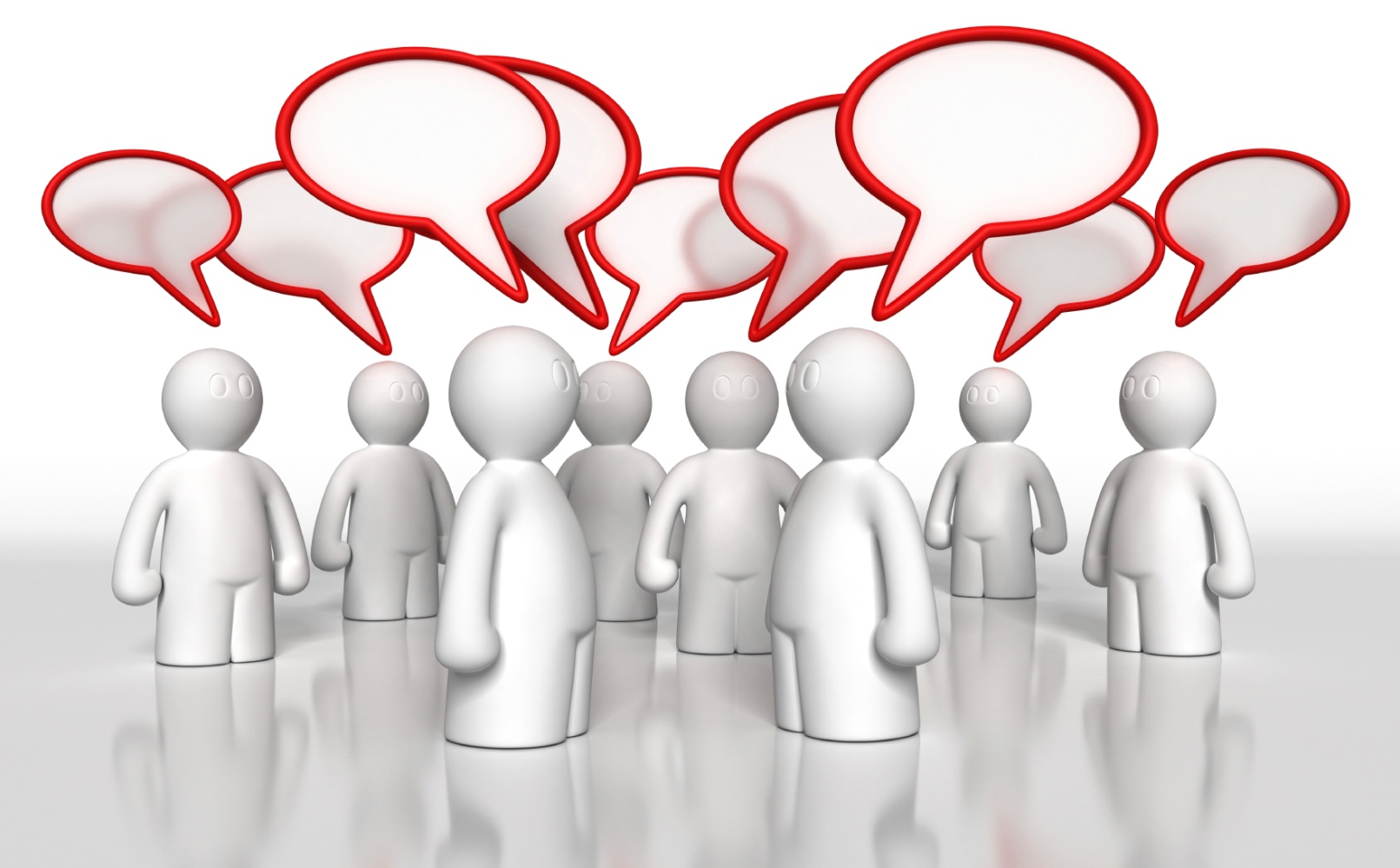 با تشکر از حوصله شما
مهدی علیپور حافظی          meh.hafezi@gmail.com
    داریوش مطلبی		dariushmatlabi@yahoo.com